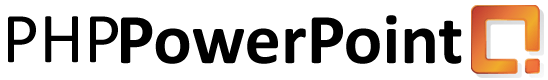 Introduction toPHPPresentation
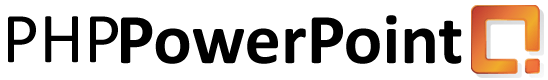 What is PHPPresentation?
A class library
Written in PHP
Representing a presentation
Supports writing to different file formats
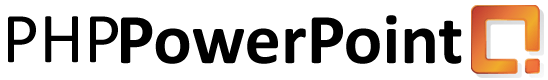 What's the point?
Generate slide decks
Represent business data
Show a family slide show
...
Export these to different formats
PHPPresentation 2007
Serialized
... (more to come) ...
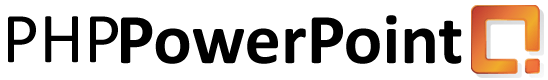 Need more info?
Check the project site on GitHub:https://github.com/PHPOffice/PHPPresentation/